Figure 2. Intra-IL infusion of cannabinoid agonist facilitates extinction of fear memory. (A) Rats were administered 10 ...
Cereb Cortex, Volume 19, Issue 1, January 2009, Pages 165–175, https://doi.org/10.1093/cercor/bhn075
The content of this slide may be subject to copyright: please see the slide notes for details.
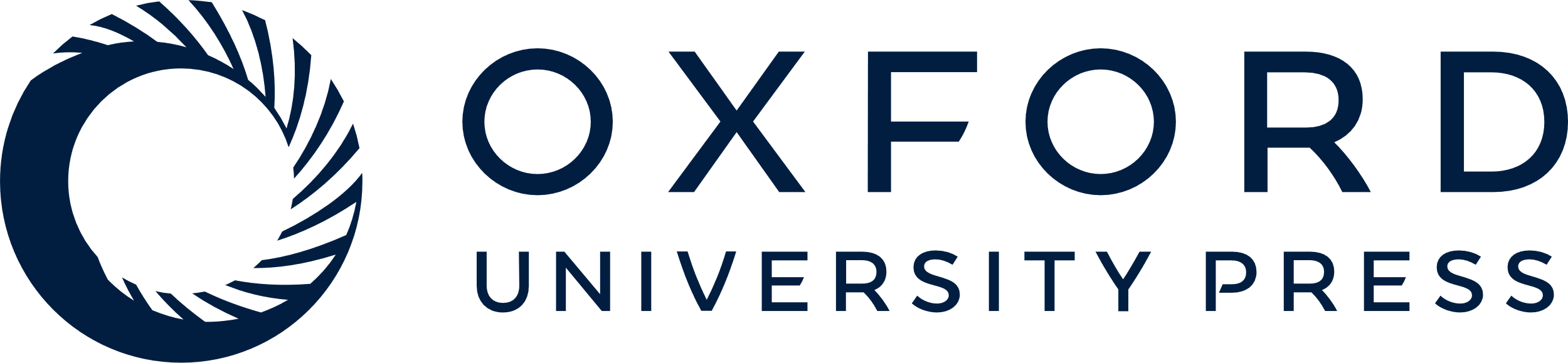 [Speaker Notes: Figure 2. Intra-IL infusion of cannabinoid agonist facilitates extinction of fear memory. (A) Rats were administered 10 light–shock pairings, and retention of memory was assessed 24 h later (Test 1). On day 3, WIN (0.05 μg, n = 6) or vehicle (n = 6) was infused into the IL 30 min before CS-alone trials (1 block of 10 presentations of light-alone trials). A separate group of rats that received WIN infusion but no extinction training served as No-CS controls (n = 6). The rats were tested for fear-potentiated startle 24 h after extinction training (Test 2). The WIN-treated rats were given 10 footshocks on day 5, and retention of memory was tested 24 h later (day 6, Test 3). *P < 0.05 versus Test 1. (B) Cannula tip placements for rats infused with No-CS vehicle (•), CS vehicle (○), and CS WIN (▴) in experiment A. (C) Rats were trained and received WIN + extinction training as in experiment A (n = 5 in each group). Recovery of memory was assessed 5 days after extinction training (day 9). *P < 0.05 versus Test 1. (D) Cannula tip placements for rats infused with No-CS WIN (•), CS vehicle (○), and CS WIN (▴) in experiment C.


Unless provided in the caption above, the following copyright applies to the content of this slide: © The Author 2008. Published by Oxford University Press. All rights reserved. For permissions, please e-mail: journals.permissions@oxfordjournals.org]